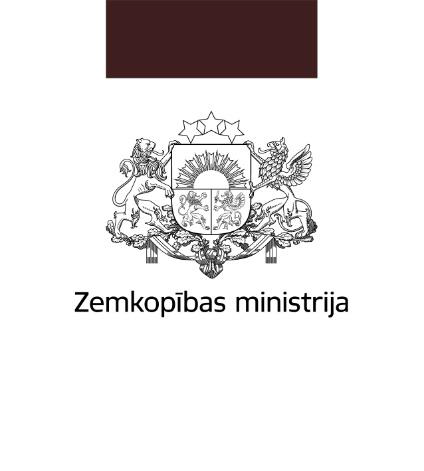 Iespējas inovācijām zivsaimniecībā 
Rīcības programmas zivsaimniecības attīstībai 2014-2020 pasākumu ietvaros
Zemkopības ministrija
29.09.2017.
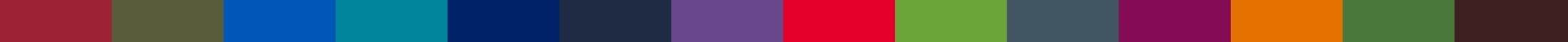 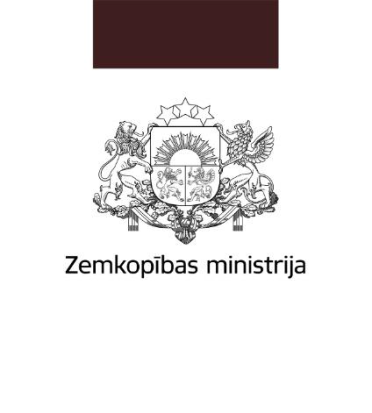 Zivsaimniecībai pieejamais finansējums 2014-2020
Rīcības programmas 2014-2020 īstenošanai (ZRP) pieejami 183,6 miljoni EUR
Publiskā finansējuma sadalījums prioritāšu līmenī, milj. EUR:
2
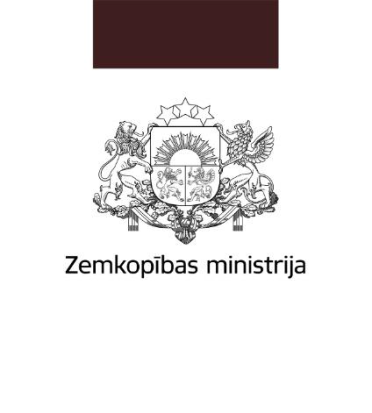 Atbalsts inovācijām ZRP pasākumos
Inovācija zvejniecībā


Inovācija akvakultūrā




Sabiedrības virzītas vietējās attīstības pasākumi
5 milj EUR
Ministru kabineta 2016.gada 29.marta noteikumi Nr.193 „Valsts un Eiropas Savienības atbalsta piešķiršanas kārtība pasākumā "Inovācija"”
3 (+4) milj. EUR
Ministru kabineta 2015.gada 20.oktobra noteikumi Nr.605 „Valsts un Eiropas Savienības atbalsta piešķiršanas kārtība Eiropas Jūrlietu un zivsaimniecības fonda pasākumam „Sabiedrības virzītas vietējās attīstības stratēģiju īstenošana”"
Pasākumā kopā 15 milj. EUR
3
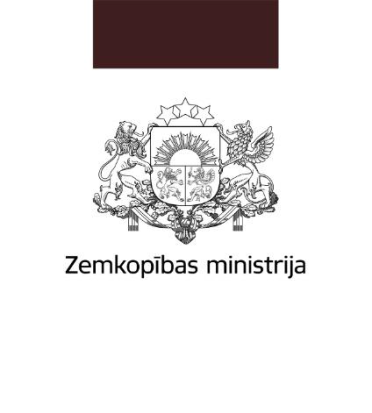 Inovācija zvejniecībā, akvakultūrā (I)
INOVĀCIJA
process, kurā tiek izstrādāti ieviešanai jauni vai ievērojami uzlaboti produkti, aprīkojums, procesi un metodes vai tiek ievērojami uzlabotas to funkcionālās īpašības un paredzamais lietošanas veids (piemēram, būtiski mainīti tehniskie parametri, sastāvdaļas un materiāli, pievienotā programmatūra, lietotājam un videi draudzīgās īpašības), kā arī izpētītas inovatīvo produktu vai procesu tehniskās un ekonomiskās īstenošanas iespējas. 

Inovācija tehnoloģijā ietver būtiskas izmaiņas tehnoloģiskajā procesā, iekārtās un programmatūrā, lai ievērojami uzlabotu ražošanas procesu vai ražošanas metodes, un tās ieviešana nodrošina jaunu produktu ražošanu vai ražošanas procesa ievērojamu maiņu
4
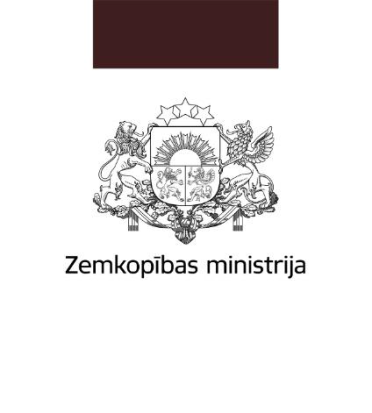 Inovācija zvejniecībā, akvakultūrā (II)
Pasākuma mērķis:
inovācija zvejniecībā un zivju, vēžveidīgo un mīkstmiešu apstrādē, izstrādājot ieviešanai jaunus vai ievērojami uzlabotus produktus, aprīkojumu, procesus vai metodes;
inovācija akvakultūrā, tajā skaitā akvakultūras produkcijas apstrādē, izstrādājot ieviešanai jaunus vai ievērojami uzlabotus produktus vai procesus, lai ieviestu jaunas akvakultūras sugas ar labu tirgus potenciālu, tostarp izpētot inovatīvo produktu vai procesu tehniskās vai ekonomiskās īstenošanas iespējas.
Atbalstu saņem:
Zinātniskā institūcija*+ nozares biedrība (reģistrēta vismaz gadu pirms projekta un vismaz 3 biedri ir komersanti zivsaimniecībā);
Nozares biedrība* +zinātniskā institūcija;
Komersants* + zinātniskā institūcija.
* - atbalsta pretendents
5
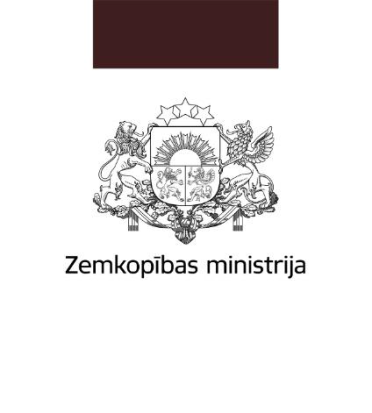 Inovācija zvejniecībā, akvakultūrā (III)
Projektu īstenošanas jomas:
ietekmes uz vidi samazināšana;
ilgtspējīgas ražošanas metodes;
produktu pievienotā vērtība;
ražošanas procesu efektivitāte;
zvejas aprīkojums; resursu ilgtspējīga izmantošana, tostarp energoefektivitāte ražošanas procesā;
jaunas, tirgū perspektīvas akvakultūras dzīvnieku sugas;
akvakultūras dzīvnieku labturība;
zivju miltu un zivju eļļas izmantošanas samazināšana akvakultūrā

Attiecināmas izmaksas – telpas, aprīkojums, iekārtas, materiāli (noma vai iegāde), komandējumu izmaksas, projekta rezultātu testēšana. Būvniecība - tikai publiskai zinātniskai institūcijai.
6
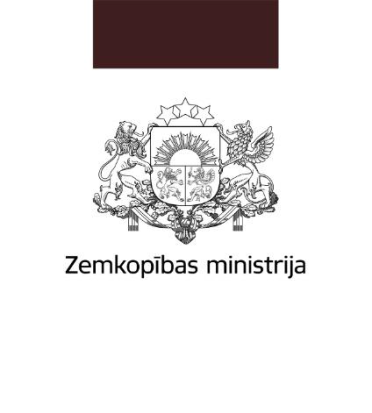 Inovācija zvejniecībā, akvakultūrā (IV)
Viena projekta maksimālā attiecināmo izmaksu summa ir 400 000 euro

Publiskā atbalsta apmērs (no attiecināmajām izmaksām):
publiskai zinātniskai institūcijai – 90 %;
privātpersonu dibinātai zinātniskai institūcijai, komersantam, zemnieku vai zvejnieku saimniecībai (MVU) – 50 %;
komersantam, kas nav MVU– 30 %;
biedrībai – 60 %;
atzītai ražotāju organizācijai – 75 %;
Piekrastes zvejniekiem* vai biedrībai, kurā vismaz 1/3 piekrastes zvejnieku, – 80%.
*Piekrastes zvejnieks – īpašumā laiva un ir spēkā esoša zvejas licence komercdarbībai piekrastē
7
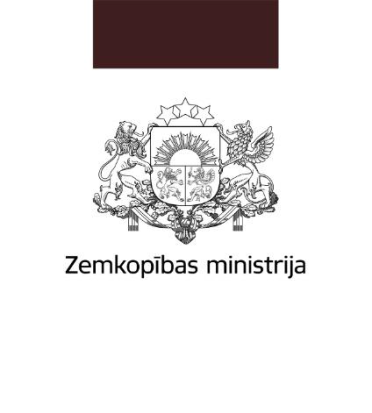 Inovācija zvejniecībā, akvakultūrā (V)
Projekta īstenošanas laikā notiek projekta rezultātu testēšana;
Biedrība kā sadarbības partneris piedalās vienā projektā vienā kārtā;
Ja projekta ieviešanas termiņš ir ilgāks par 12 mēnešiem, to sadala līdz 12 mēnešiem ilgos posmos, katram posmam nosakot veicamos darbus un sasniedzamos rezultātus;
Vienu reizi kalendāra gadā iesniedz Lauku atbalsta dienestā pārskatu par projektā īstenotajām darbībām;
Projektā iesaistītā zinātniskā institūcija nodrošina ar projektu saistītās aktuālās informācijas (informāciju par projekta uzsākšanu un projekta rezultātu apkopojumu) ievietošanu savā tīmekļvietnē;
Atbalsta saņēmējs kopā ar pēdējā maksājuma pieprasījumu iesniedz Lauku atbalsta dienestā projekta rezultātu (tostarp testēšanas) apkopojumu, ko apstiprinājusi projektā iesaistītās zinātniskās institūcijas zinātniskā padome;
Ja nesasniedz sākotnēji izvirzīto projekta mērķi - iesniedz pamatojumu, kurā izvērsti paskaidro, kāpēc mērķis nav sasniegts.
8
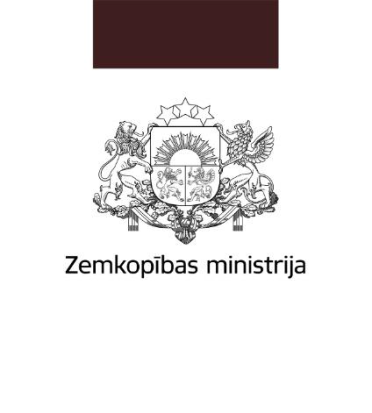 Sabiedrības virzītas vietējās attīstības stratēģiju īstenošana (SVVA)
Inovatīvs projekts ir projekts, kuru īstenojot tiek radīti jauni vai uzlaboti produkti, procesi vai metodes un kurš atbilst vietējā attīstības stratēģijā noteiktajam par inovatīvo risinājumu identificēšanu un atbilstības kritērijiem to noteikšanai;

Inovatīviem projektiem paaugstināta atbalsta intensitāte - līdz 70%;

Atbalsts ar paaugstināto 70% intensitāti pieejams šādās aktivitātēs:
pievienotās vērtības veidošana un inovācijas veicināšana visos zvejas un akvakultūras produktu piegādes posmos;
ekonomiskās izaugsmes veicināšana, darba vietu radīšanas veicināšana, kā arī zivsaimniecības nozarē un citās jūras ekonomikas nozarēs – darbību dažādošana (MKN redakcija apstiprināta MK 26.09.2017);
Attiecināmās izmaksas - būvniecība, iegādes.
9
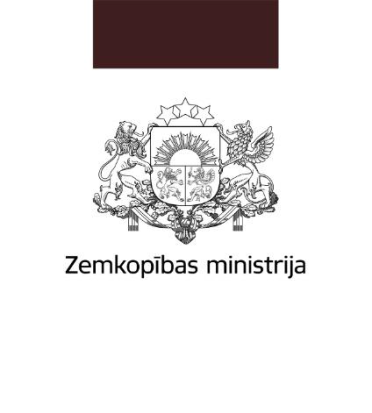 Īstenošanā esošie inovāciju projekti
10
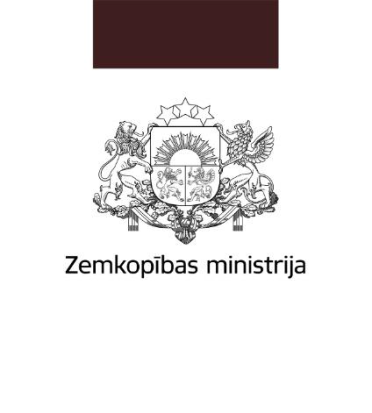 Sabiedrības virzītas vietējās attīstības stratēģiju īstenošana (SVVA)
VRG stratēģijās izmantotie inovāciju kritēriju piemēri:
11
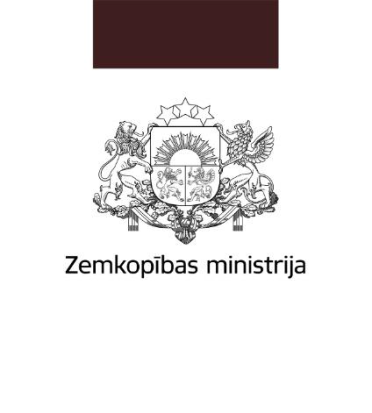 Projektu iesniegšanas iespējas
Inovācijas zvejniecībā, akvakultūrā
Projektu iesniegumu iesniegšanas kārta 
21.08.2017.-15.11.2017
Izsludināts publiskais finansējums - 2 milj. EUR

SVVA
Vietējās rīcības grupas izsludina projektu iesniegumu iesniegšanas kārtu attiecīgajā rīcībā un publisko finansējumu.
12
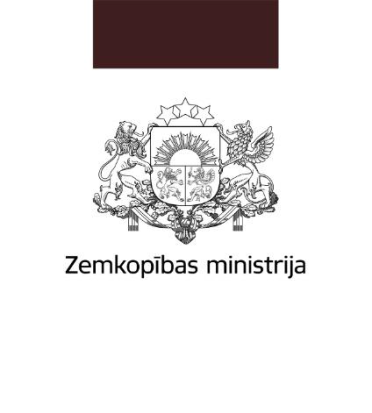 Aktuālā informācija par projektu iesniegumu pieņemšanas kārtām pieejama Lauku atbalsta dienesta mājaslapā www.lad.gov.lv sadaļā «Atbalsts zivsaimniecībai»

Ar EJZF pasākumu MK noteikumiem var iepazīties Zemkopības ministrijas mājaslapā www.zm.gov.lv sadaļā - «Zivsaimniecība», «Eiropas Jūrlietu un zivsaimniecības fonda (EJZF) atbalsts 2014-2020»
13
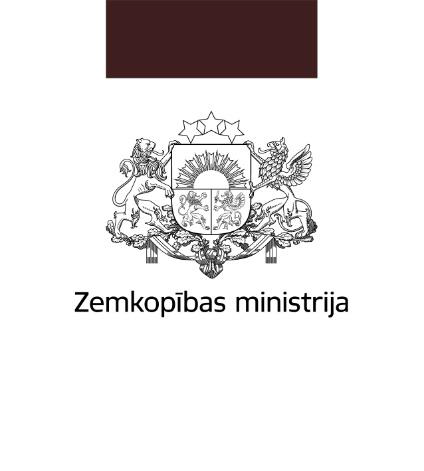 Paldies par Jūsu uzmanību!
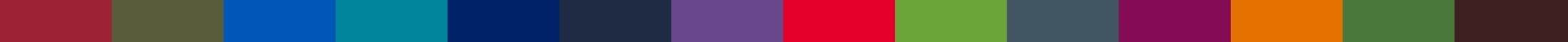